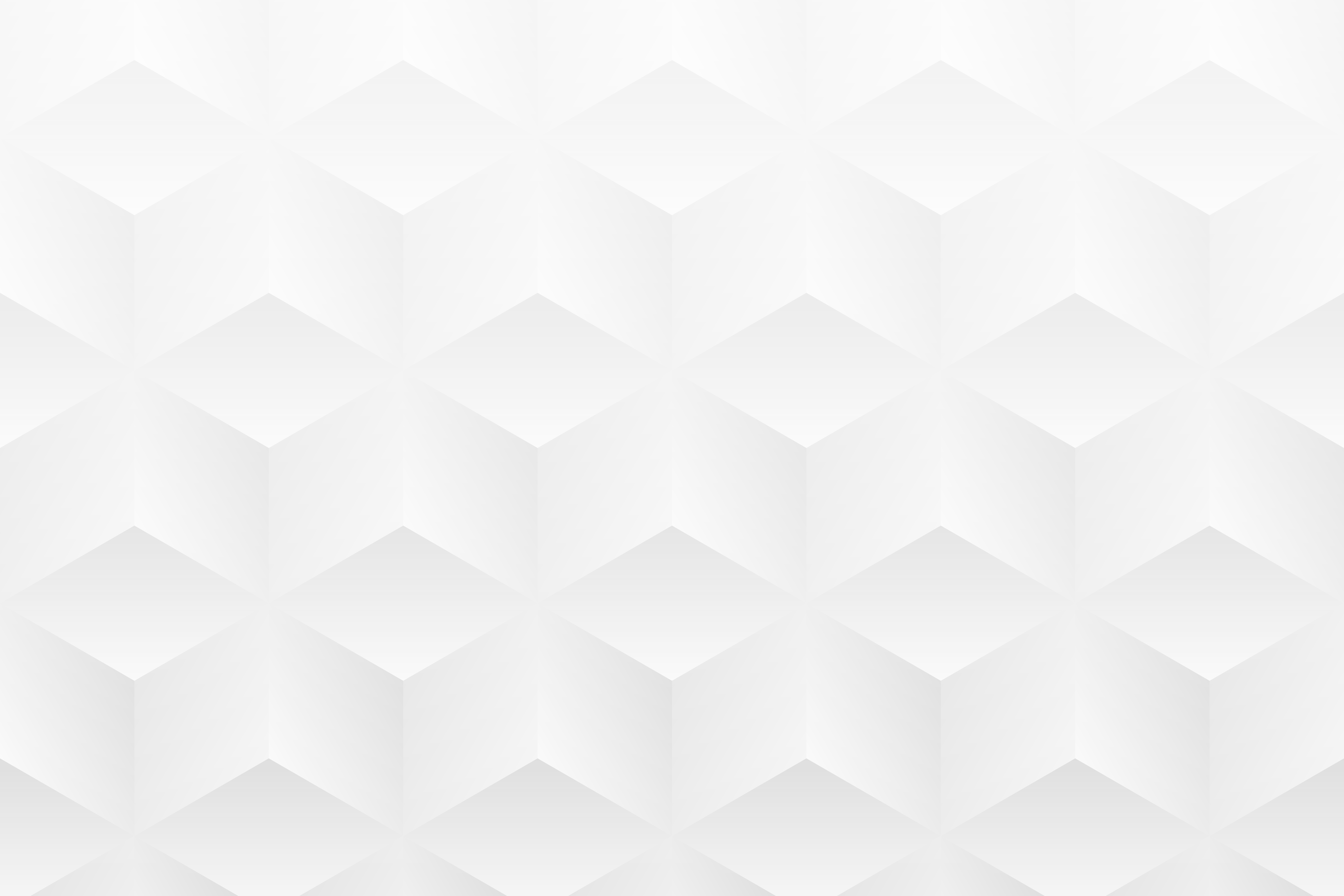 PROBLEM-SOLUTION-IMPACT CASE STUDY TEMPLATE FOR POWERPOINT EXAMPLE
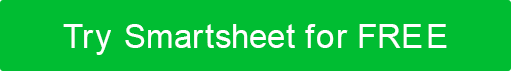 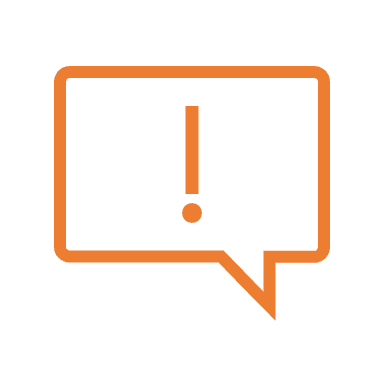 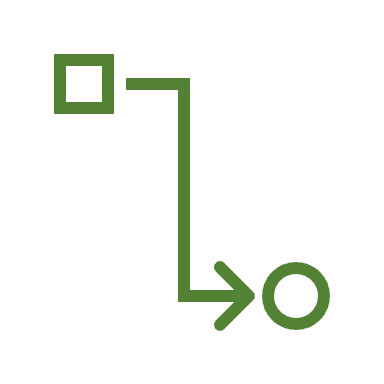 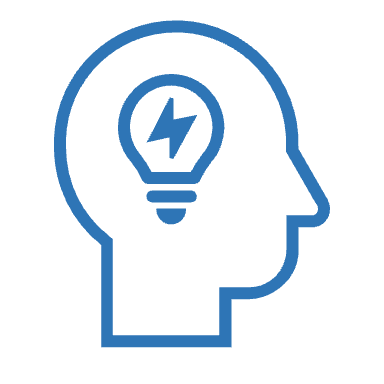 CREATED BY
NAME

Date Created: MM/DD/YY
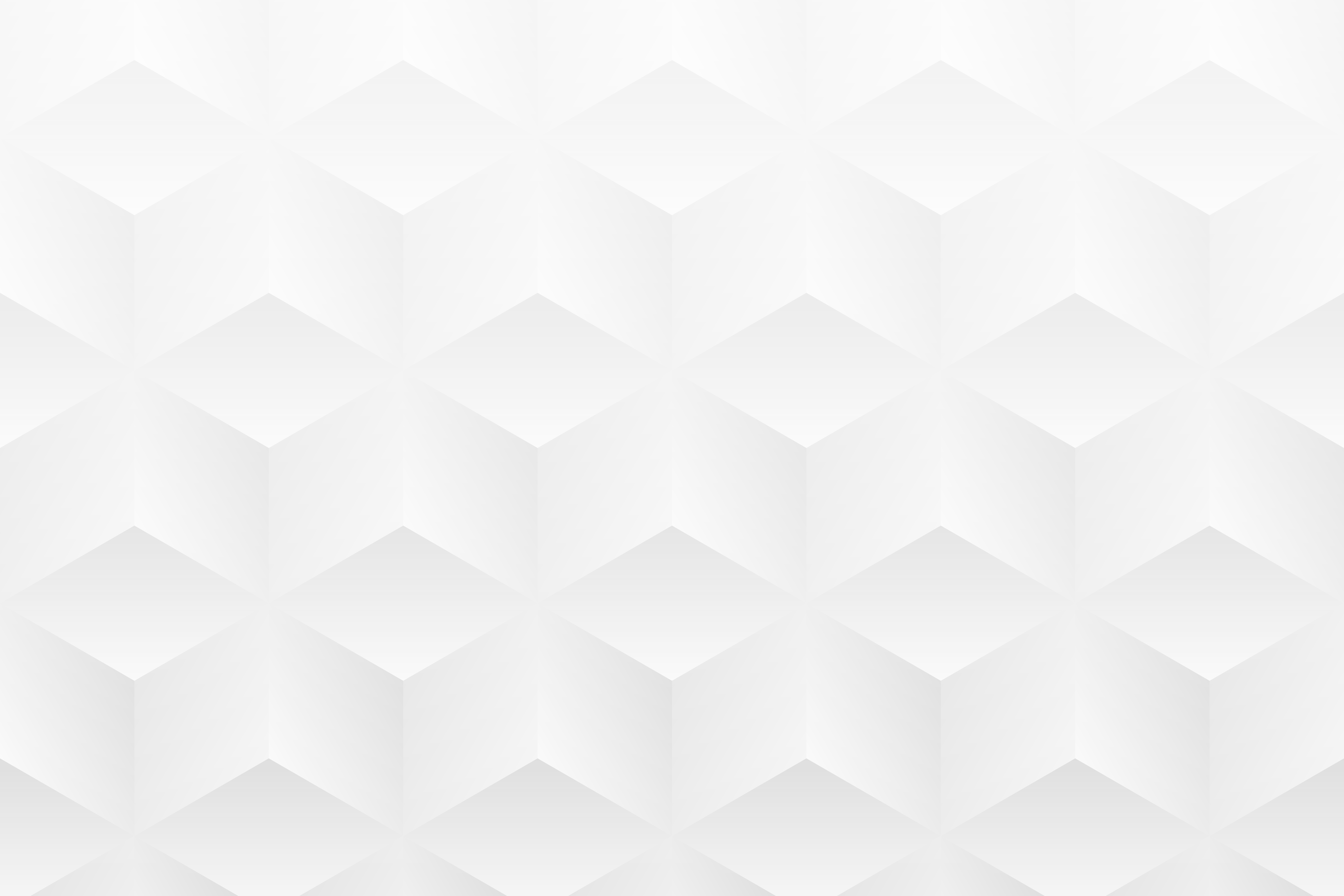 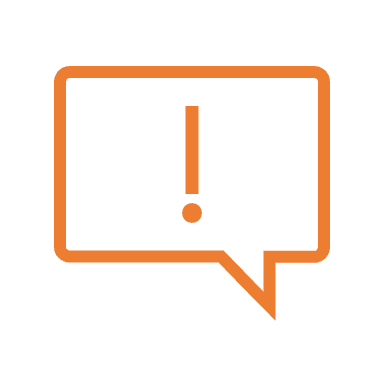 HOW TO USE THIS TEMPLATE:
In the Issue section, identify and describe a specific challenge your company faced.
In the Impact section, describe the effects of this issue.
In the Solution section, explain the strategies and actions that you took to resolve the problem, making sure to provide a clear, concise narrative for each component.

Using this approach, you can effectively communicate the challenges, their repercussions, and their successful resolutions, thereby articulating a comprehensive and engaging case study presentation.
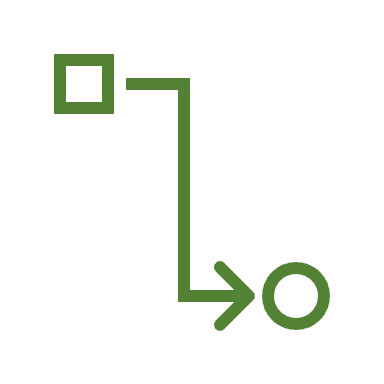 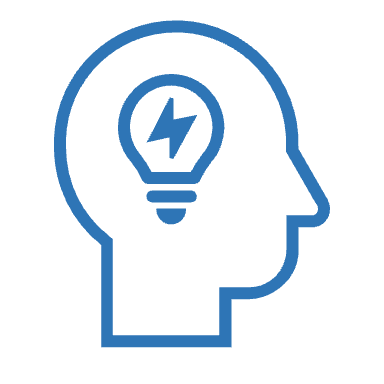 CASE STUDY
2
3
1
ISSUE
Lack of real-time tracking and management of the EV fleet hindered operational transparency and responsiveness.
Inefficient route planning for EV logistics led to increased energy consumption and reduced delivery capacity.
An inadequate number of high-speed charging stations in key urban areas led to extended downtime for our EV logistics fleet.
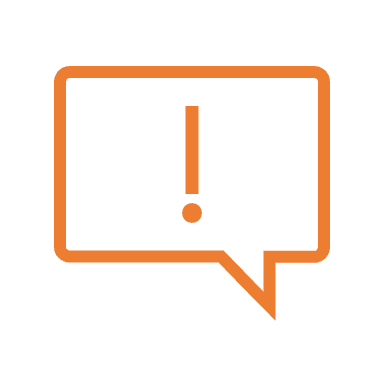 IMPACT
This limitation led to a 20% decrease in delivery speed and efficiency, resulting in a noticeable dip in customer satisfaction.
This gap led to challenges in fleet management, including delayed responses to maintenance needs and underutilization of vehicles.
The inefficient routing caused a 15% increase in energy usage and a 10% reduction in daily delivery volume.
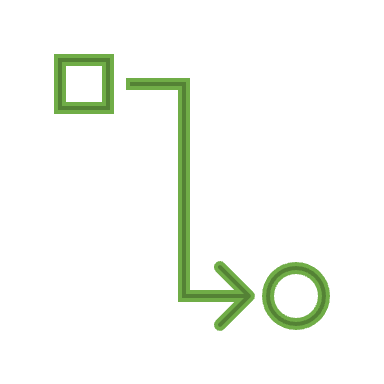 SOLUTION
Positive Charge installed advanced, rapid-charging stations at strategic urban locations, significantly reducing charging time and fleet downtime.
We developed and integrated a comprehensive fleet management system, including real-time tracking, predictive maintenance alerts, and utilization analysis.
We implemented a dynamic route optimization software, integrating real-time traffic and vehicle charge data, thereby optimizing routes for energy efficiency and delivery speed.
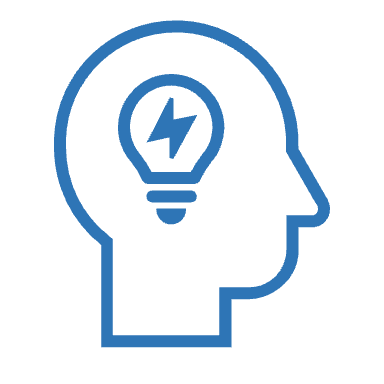